Compensation Service
January 2016
Military References
OBJECTIVES
Through lecture and practical exercises, you will :
Demonstrate an understanding of research methodology

Demonstrate an understanding of the  concept of credibility and bias

Demonstrate proper citation

Identify online military resources
REFERENCES
Military Resource Guide
RESEARCH METHODOLOGY
Intent of Research

Measuring Progress

What is Success?
CREDIBILITY VS. BIAS
“Proceed with Caution”
Credibility
Bias
Credible to evidence or events
Inherently believable
Received from competent source
Prompts further research
Official information
Lends credibility to inaccurate events
Adverse opinion
Conclusion or opinion without just ground
Insufficient knowledge
VA ENDORSED WEBSITES
Please Note:
Compensation Service endorses information from all military (.mil) or government (.gov) sites, and any other site that contains “official” information.
CITING RESOURCE
List resources you plan to cite  
Keep ‘Line of Reasoning’

 Document Research
One entry per source
Overview/summary of information
Uniform Resource Locator (URL)
BASIC FORMAT FOR CITATION
Author
Title of web page
Type of medium
Organization responsible for site
Date page created or updated
Date viewed
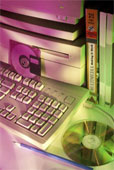 EXAMPLE:

Author. Title (edition), TYPE OF MEDIUM. Date created. Available: Uniform Resource Locator. [Access date].

U.S. Bureau of the Census. Poverty Areas. ONLINE. May 1, 1995.
Available: http://www.census.gov/ftp/pub/socdemo/www/povarea.htm. 
[15 July 2009].
Review
Review
9